このマーク　しってる？
[Speaker Notes: このマーク、知ってる？]
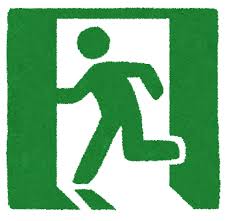 [Speaker Notes: これは、何の看板か分かるかな？

　これは、非常口の看板です。みんなの学校にもあるよね。

　火事などがあったときに、ここから外に逃げてくださいと教えてくれています。

　学校のどこにこの看板があるか、確かめてみようね。]
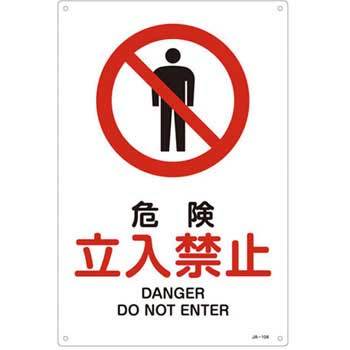 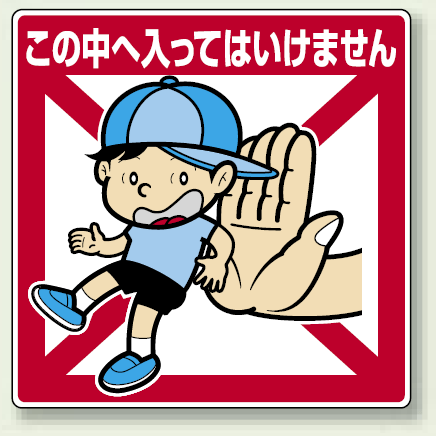 [Speaker Notes: この看板は、どういう意味か分かるかな？

　これは、工事や作業をしているので、近付くと危ないから、中に入らないように教えてくれています。]
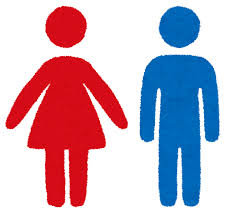 [Speaker Notes: このマークは、絵の形で分かるね。

　そう、トイレのマークだよ。

　左側の赤の人型のマークは、女性用トイレ、右側の青の人型のマークは、男性用トイレを示しています。]
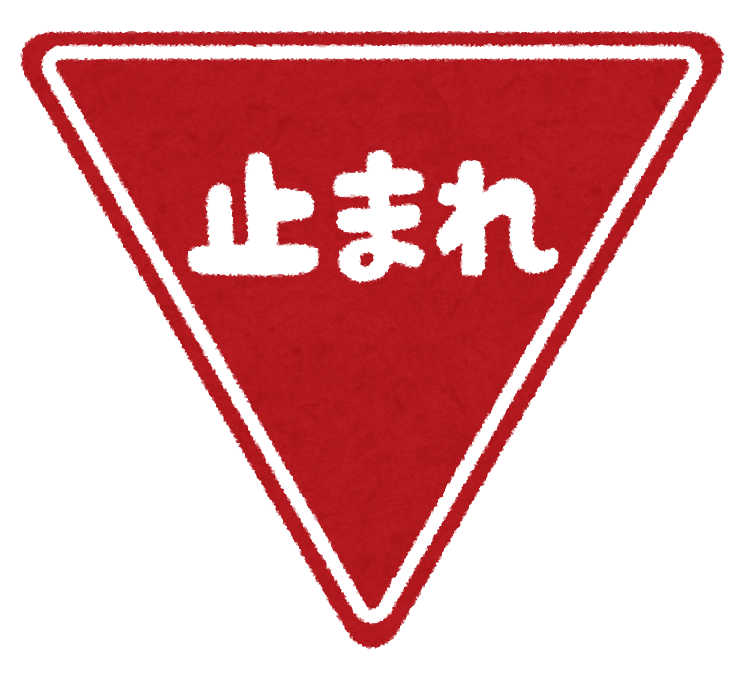 [Speaker Notes: このマークは知ってるかな？

　これは、自動車への一時停止の標識です。

　この標識がある場所では、車を一時停車して、左右確認をしてから進むことになっています。]
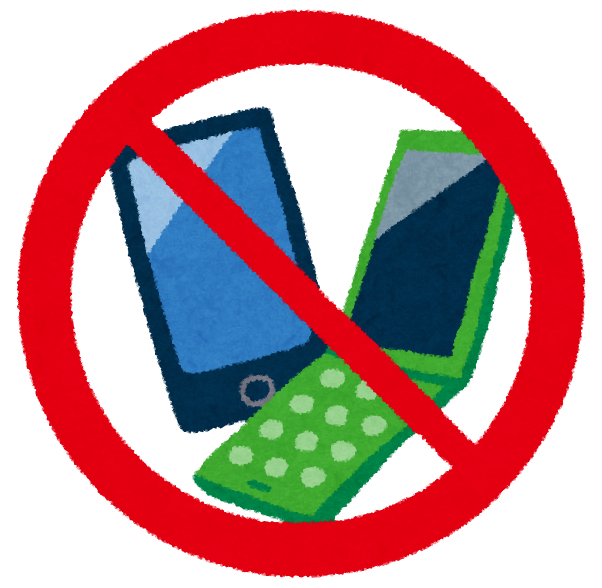 [Speaker Notes: これは、何のマークか分かるかな？

　携帯電話やスマートフォンを使ってはいけない場所を表しています。

　このマークのある近くでは、使わないでね。]
おはなしを　きこう
[Speaker Notes: お話を聞こう。]
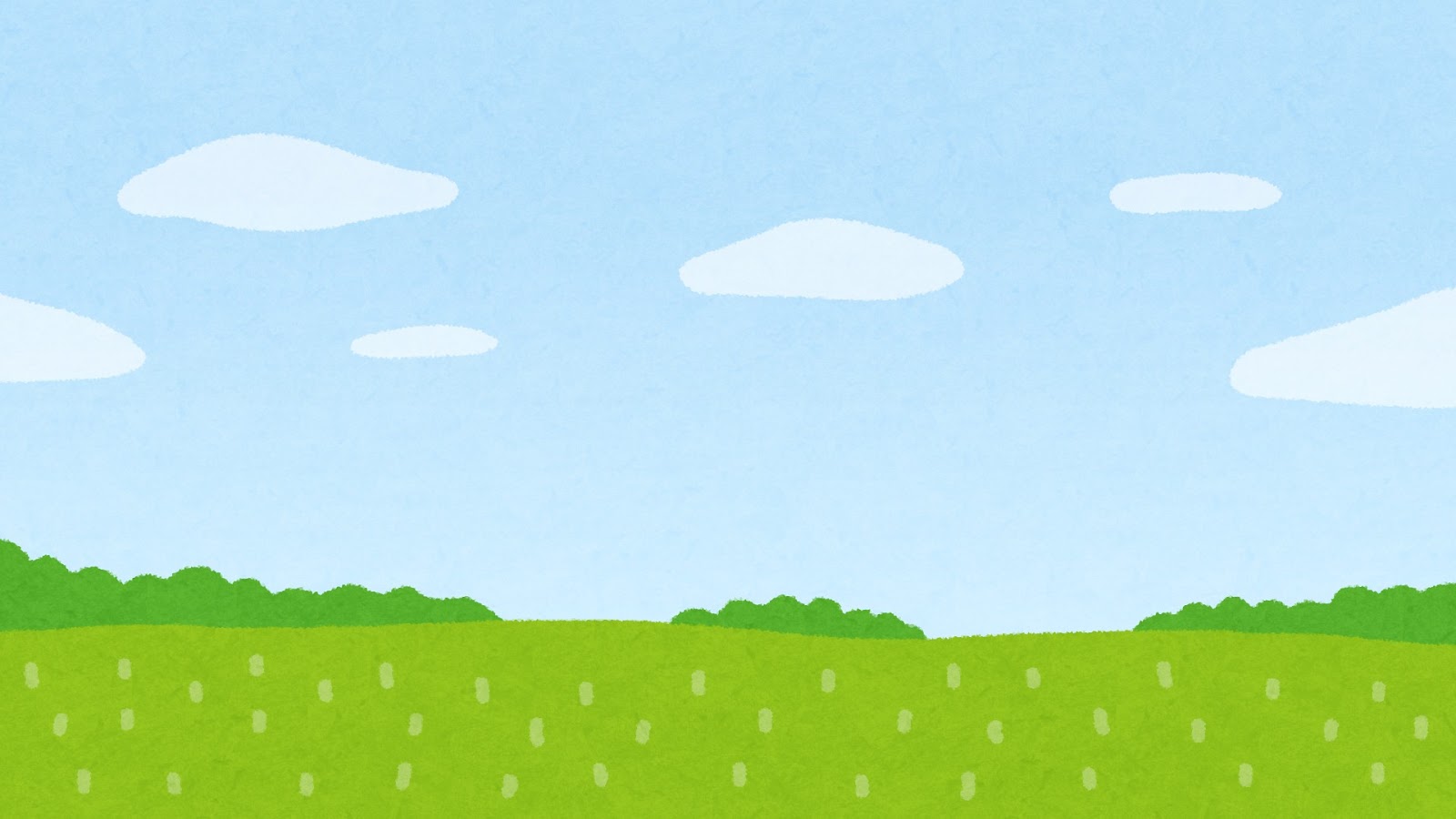 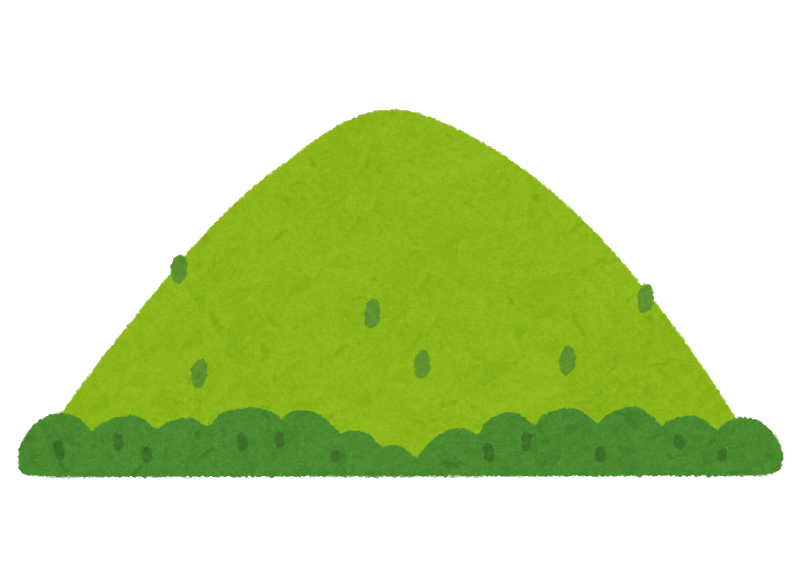 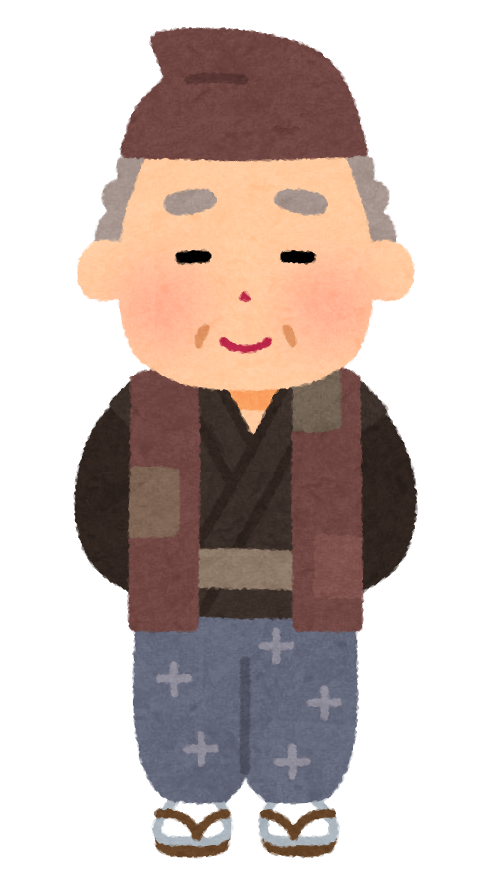 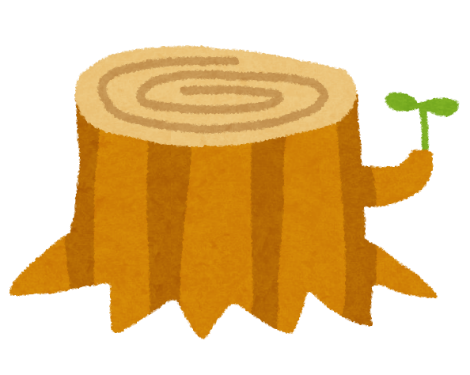 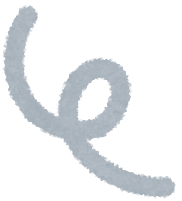 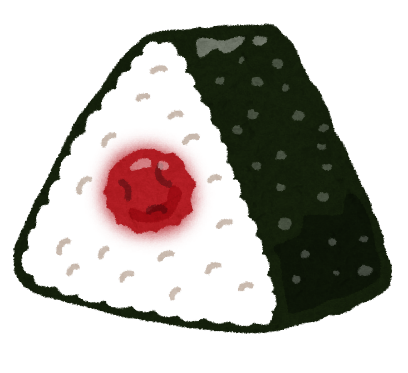 [Speaker Notes: 働き者のおじいさんがいました。

　今日も畑で、野良仕事。

　お昼になったので、お弁当を食べていると、おむすびがころころ転がり、穴に落ちてしまいました。]
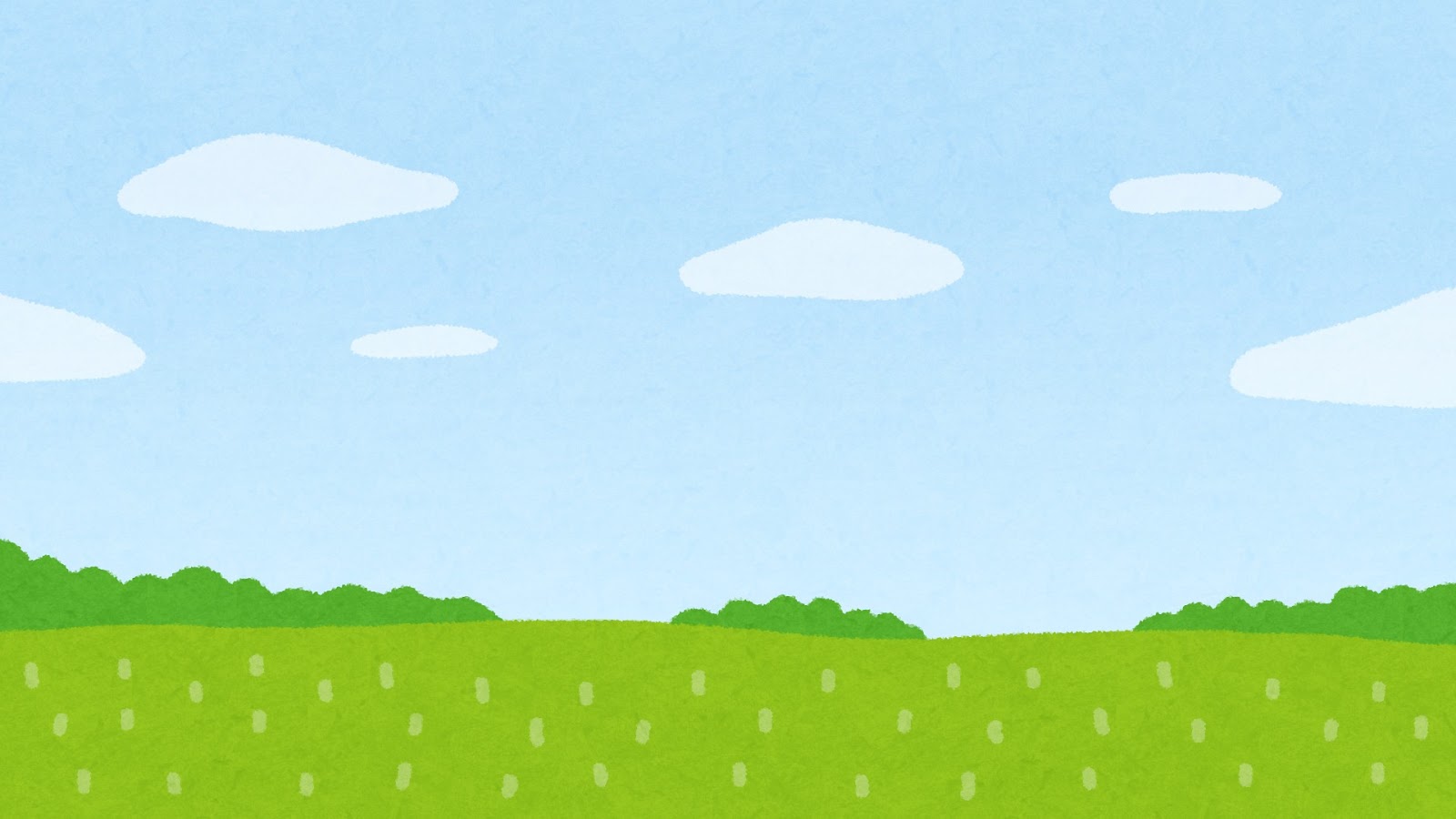 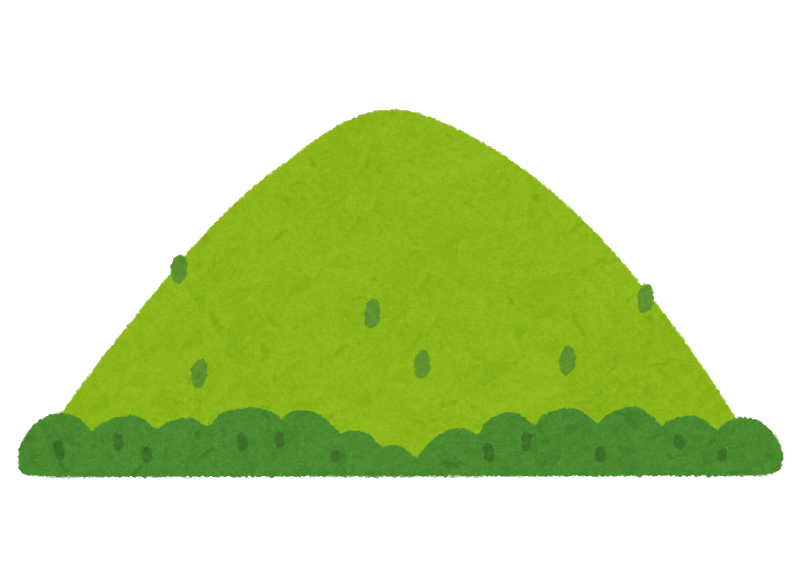 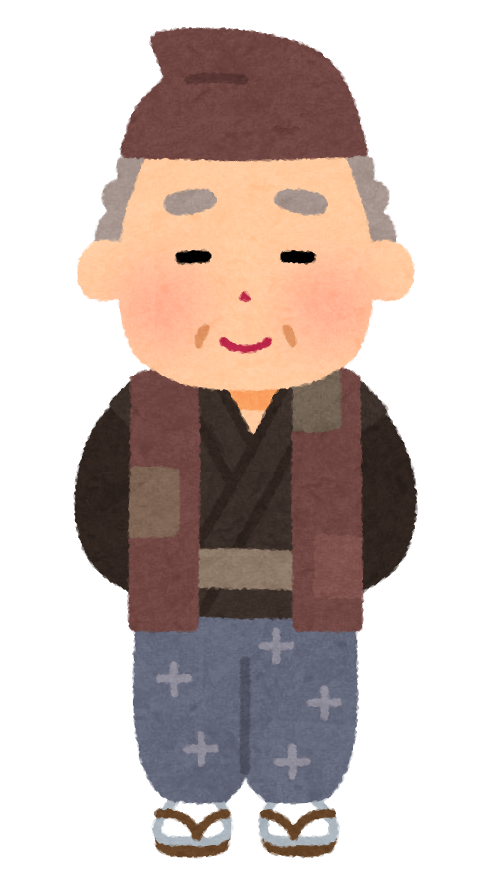 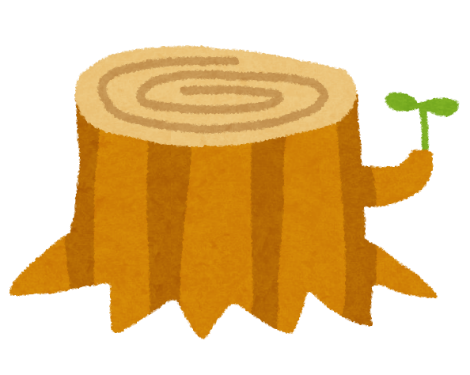 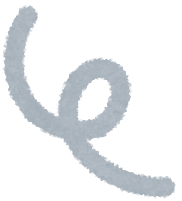 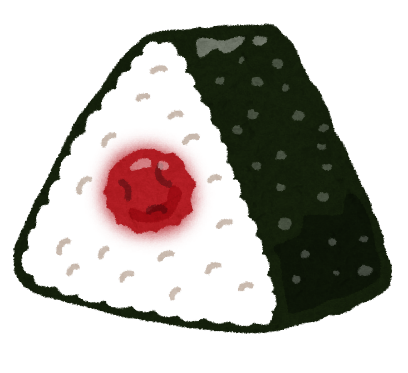 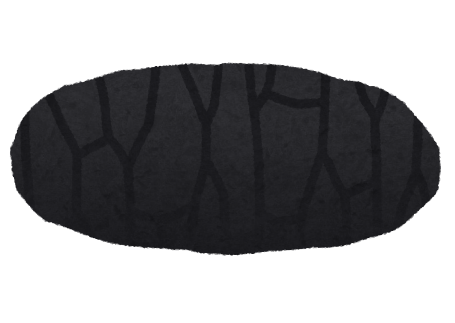 [Speaker Notes: おじいさんが穴をのぞくと、中から歌声が聞こえてきました。

　「おむすび、ころころ、すっとんとん。」

　おじいさんは、穴の中に、おむすびをもう一つ落としてみました。]
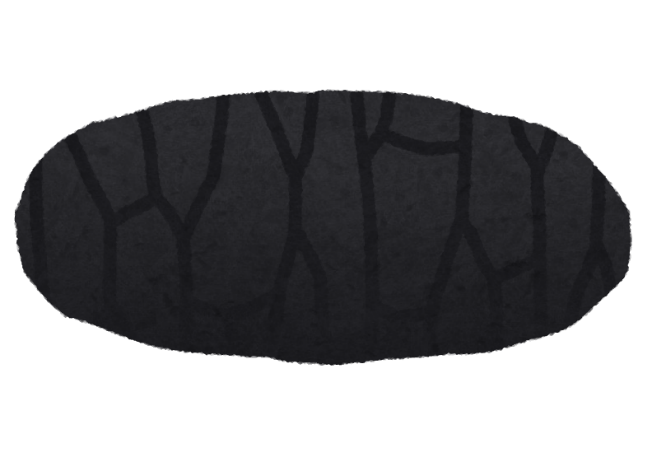 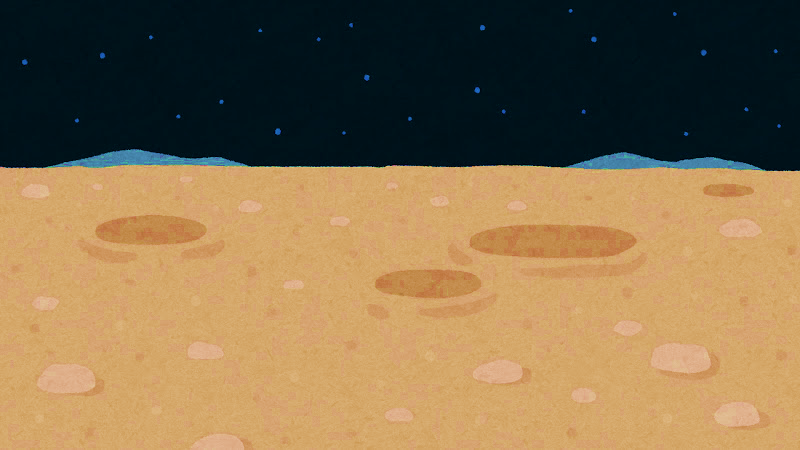 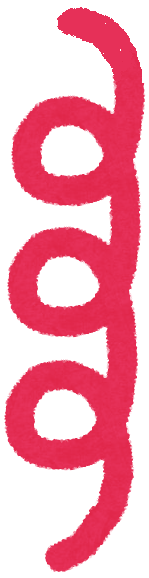 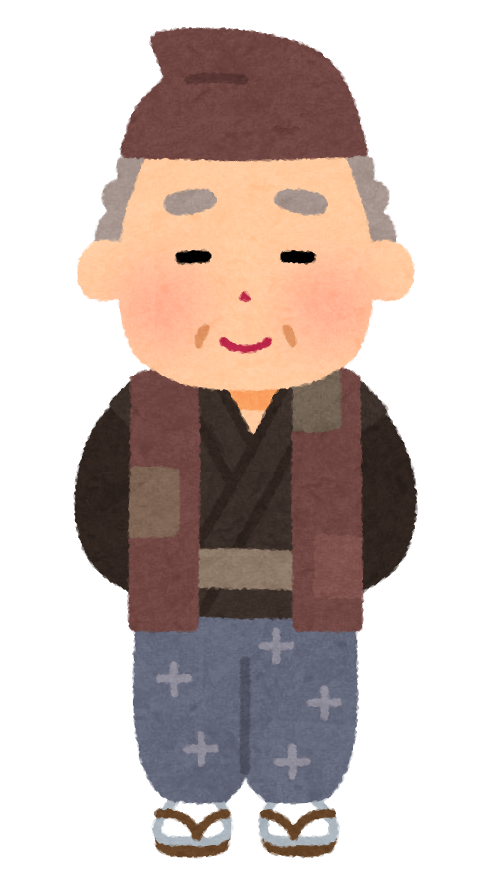 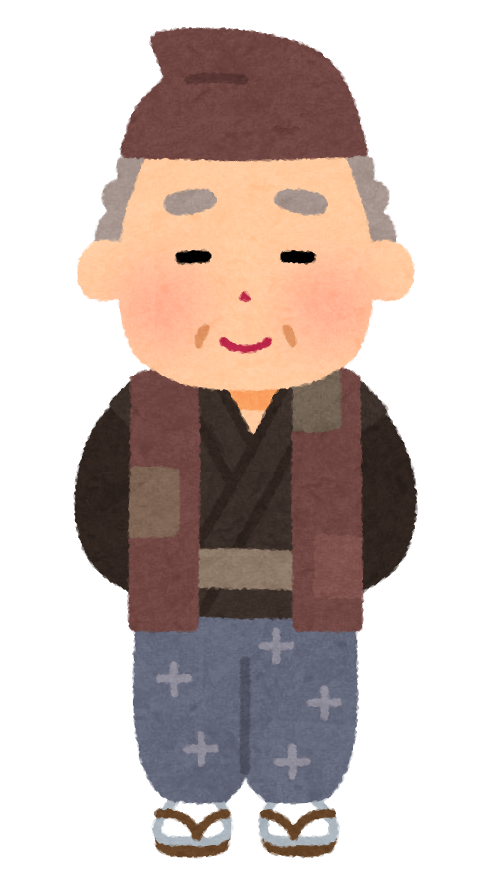 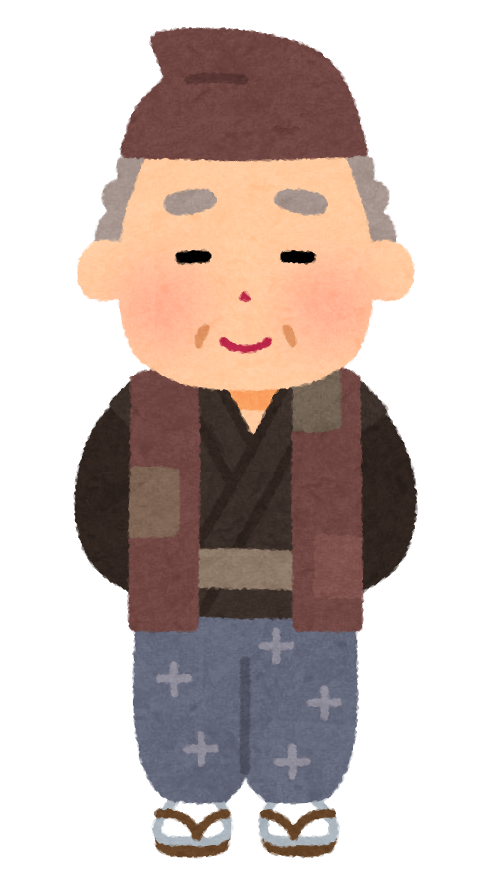 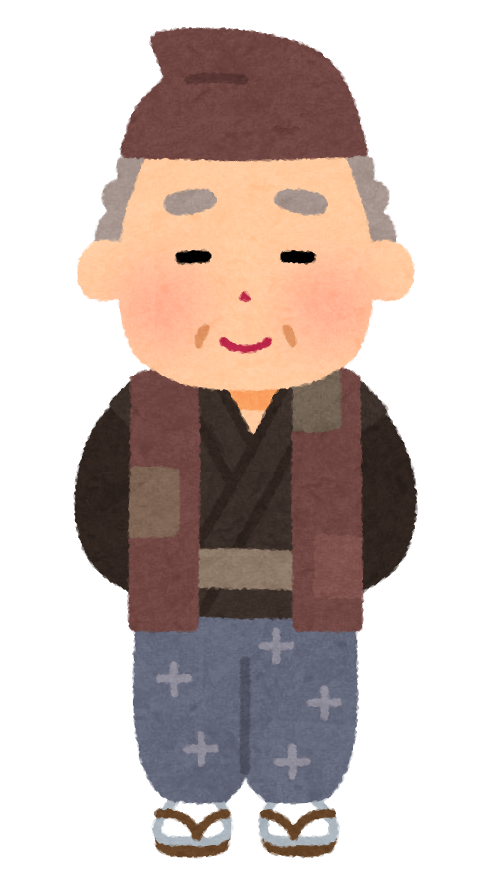 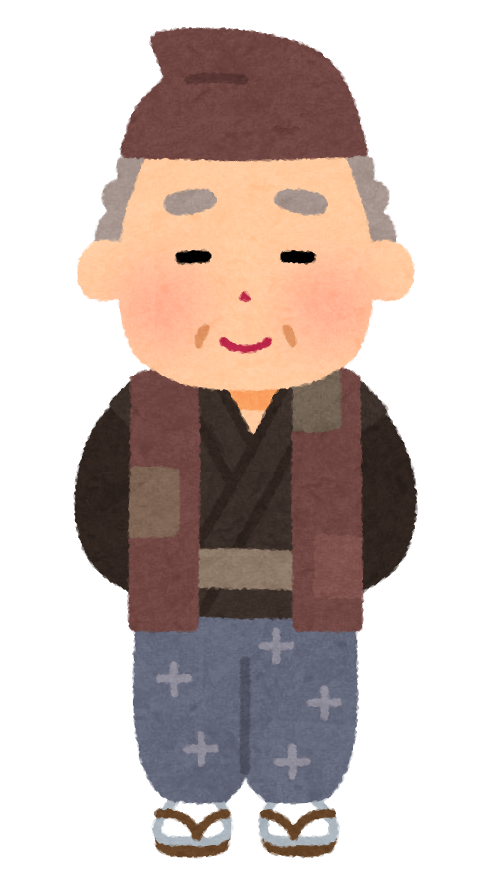 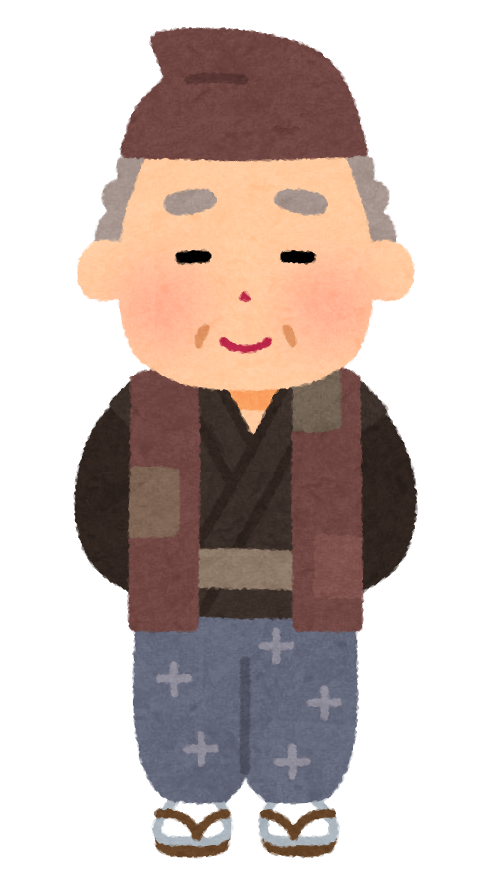 [Speaker Notes: 「おむすび、もひとつ、すっとんとん。」

　「これは愉快だ。わしも入ってみよう。」

　おじいさんは、ころころ転がって穴の中に入っていきました。]
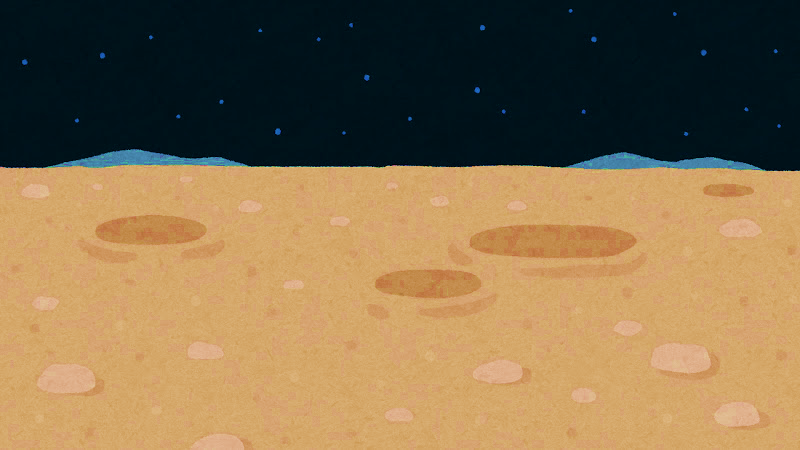 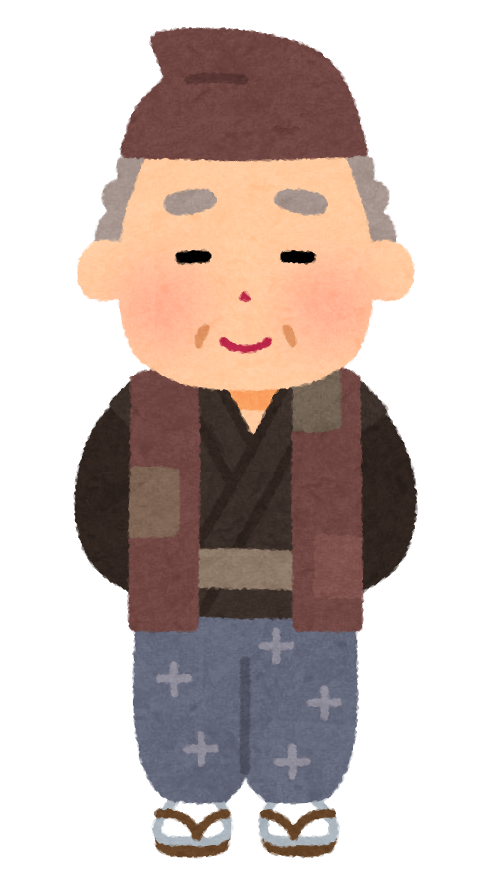 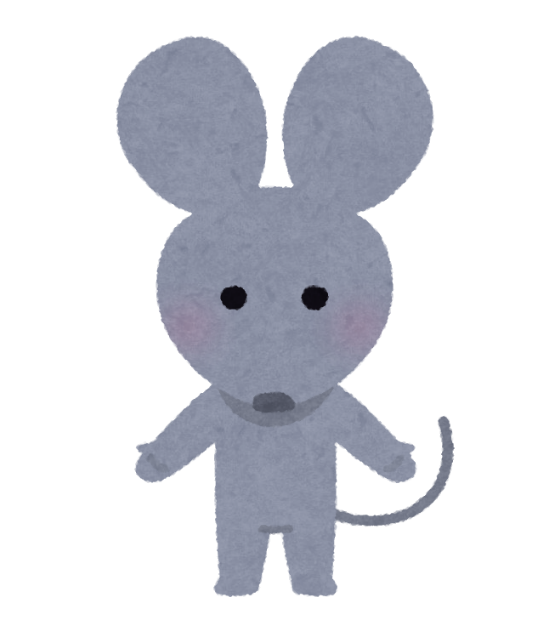 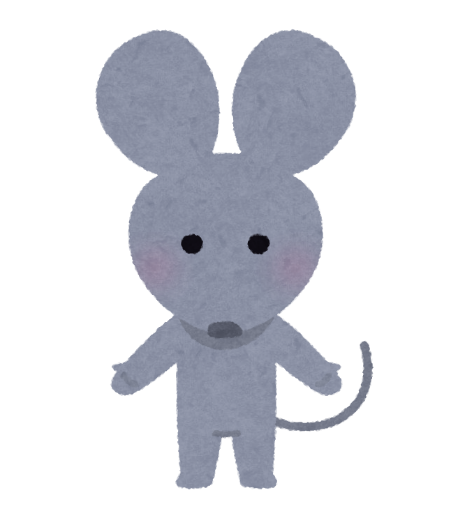 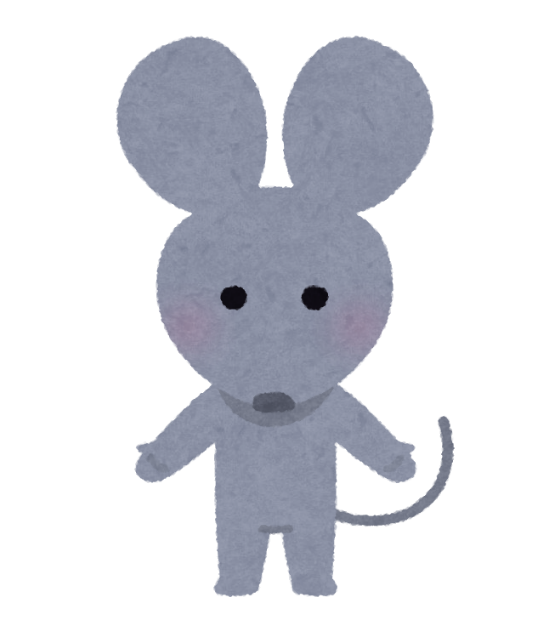 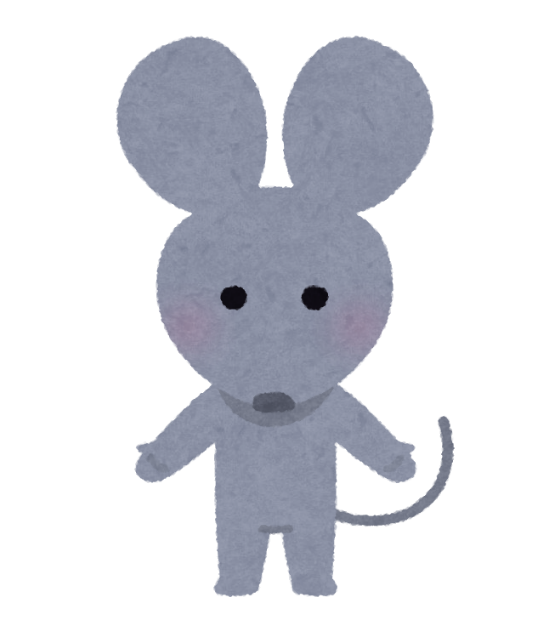 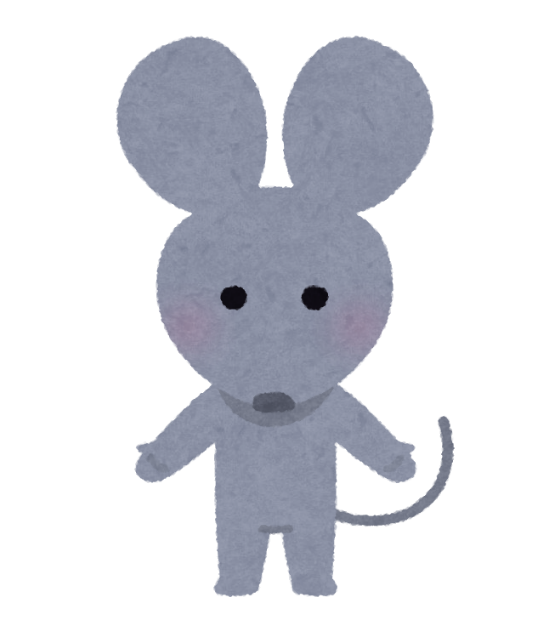 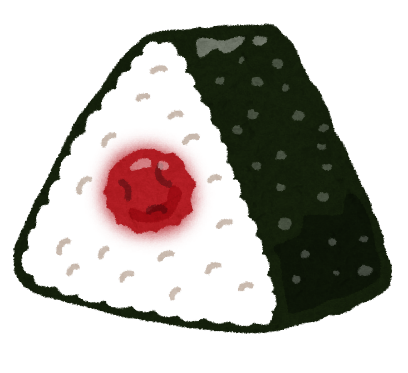 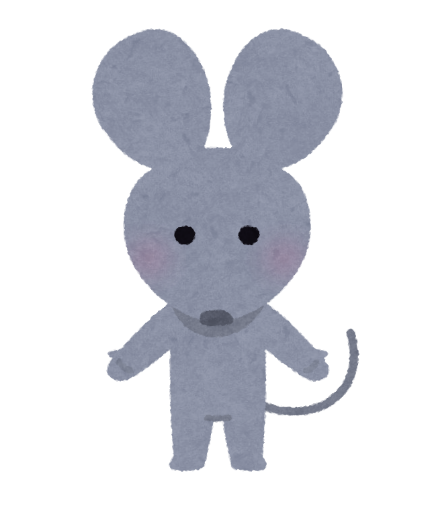 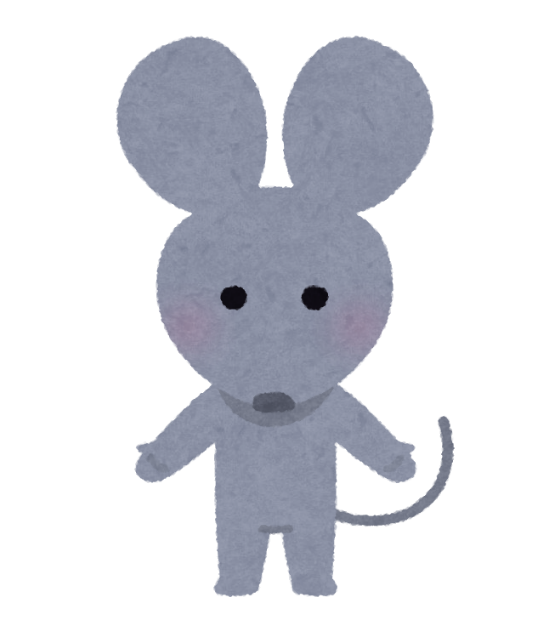 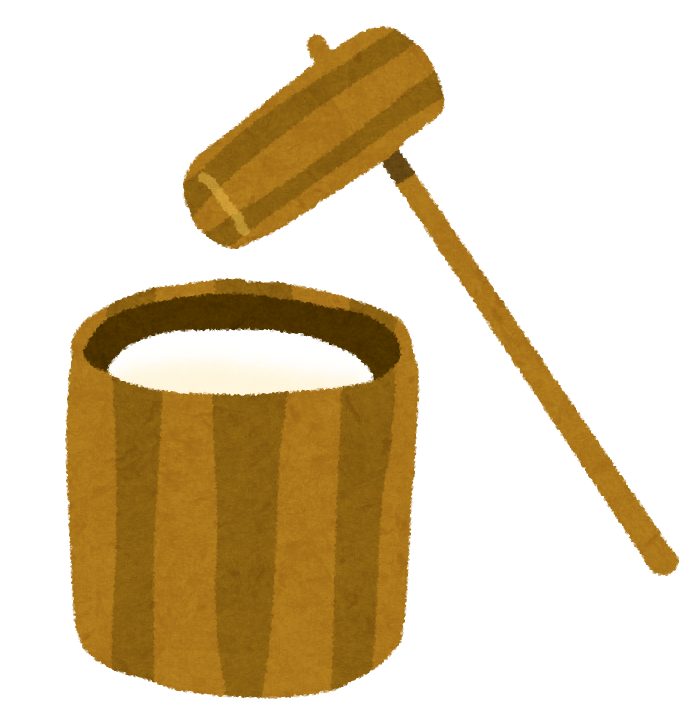 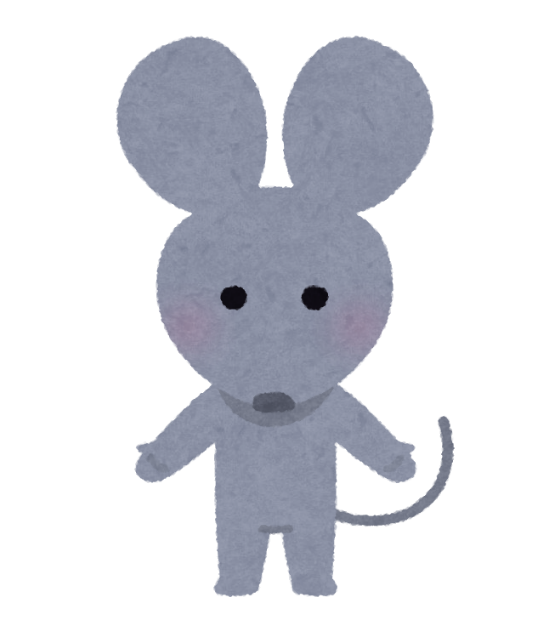 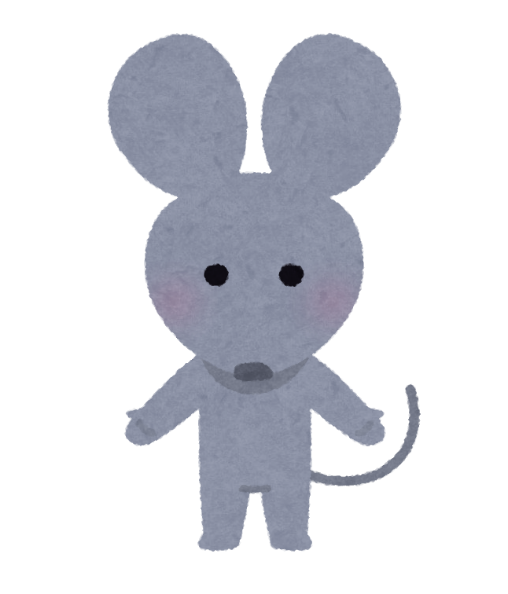 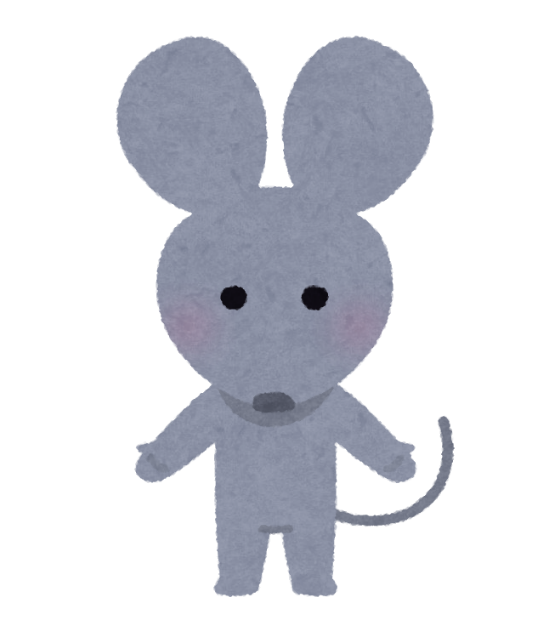 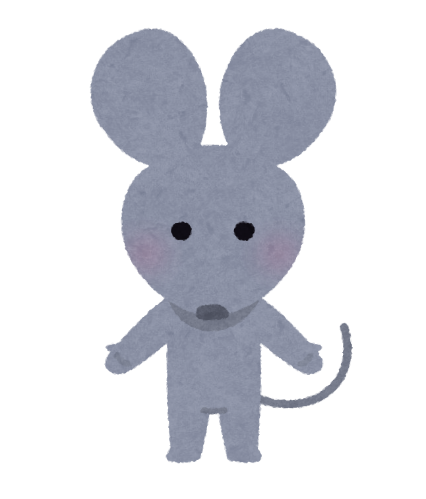 [Speaker Notes: 穴の底はねずみの国。

　「おむすび、ころころ、すっとんとん。おじいさん、おむすび、ありがとう。」

　ねずみたちは歌いながら、お餅をついていました。

　みんなでお餅を食べたり歌ったり。

　おじいさんは、ねずみたちと楽しく過ごしました。]
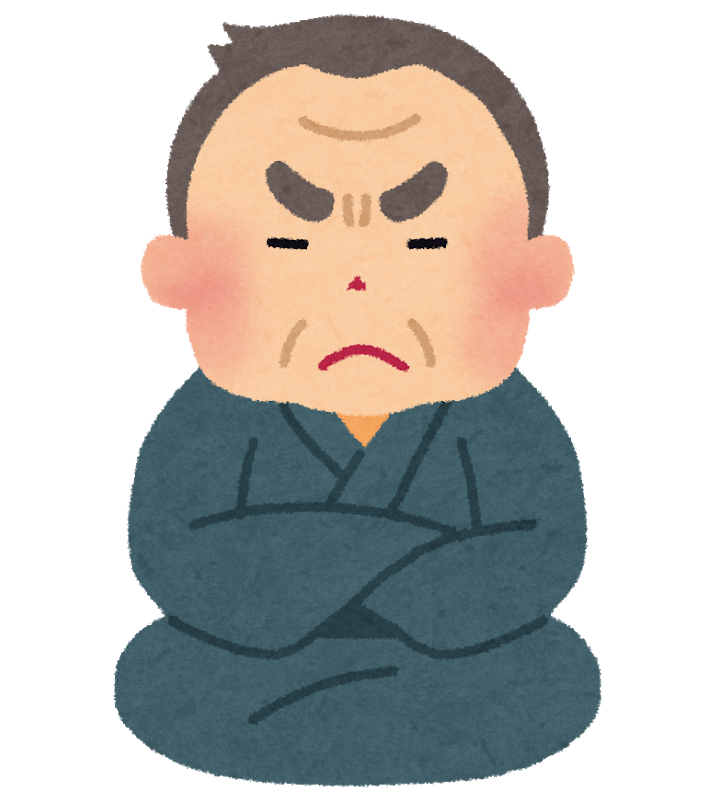 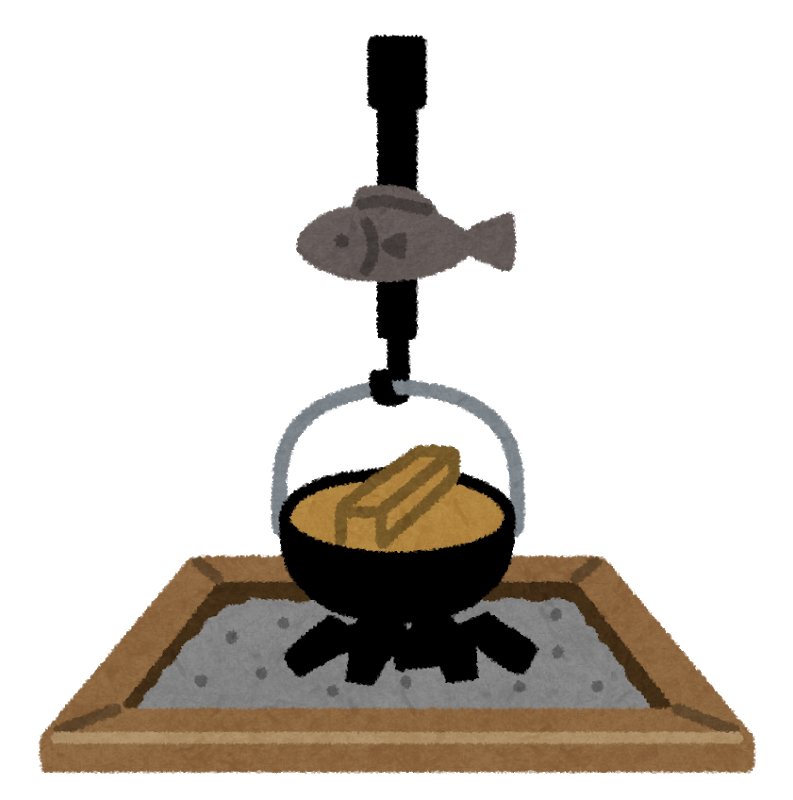 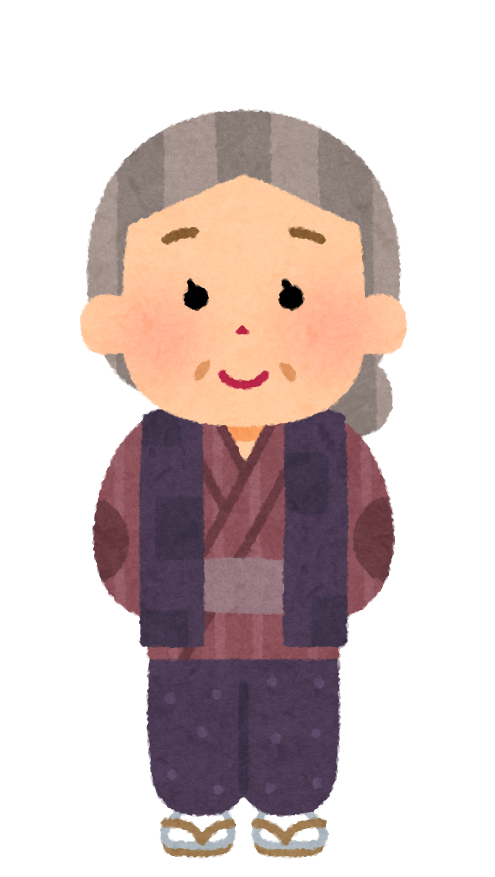 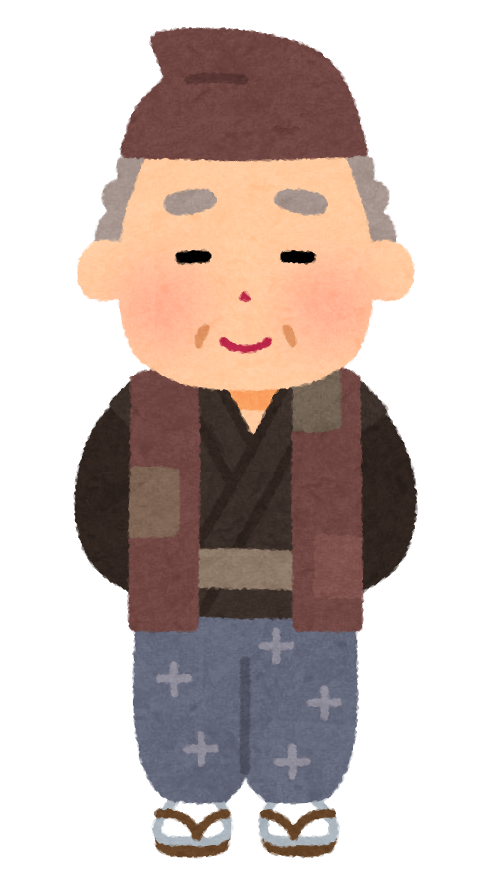 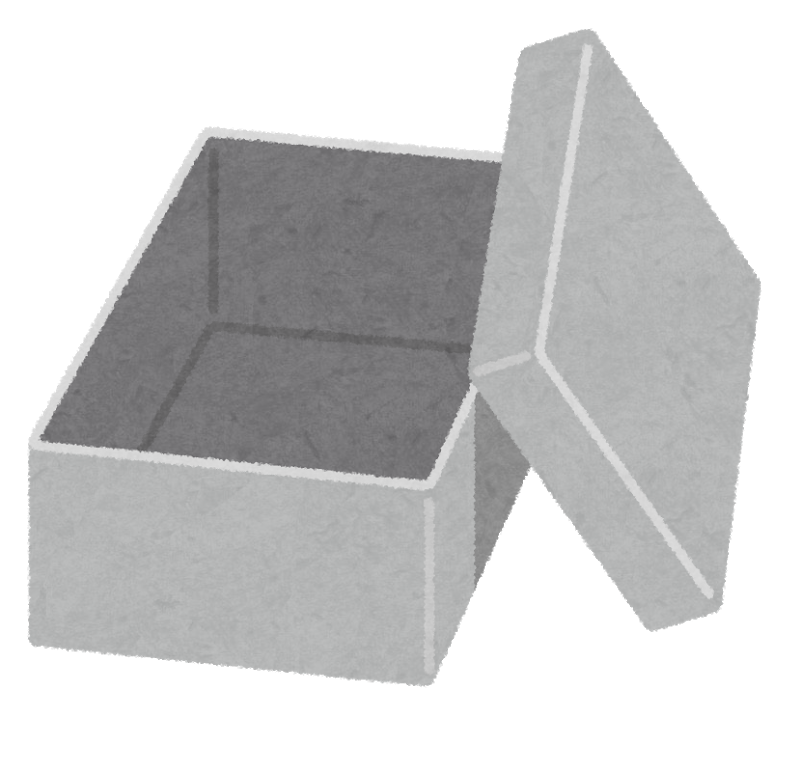 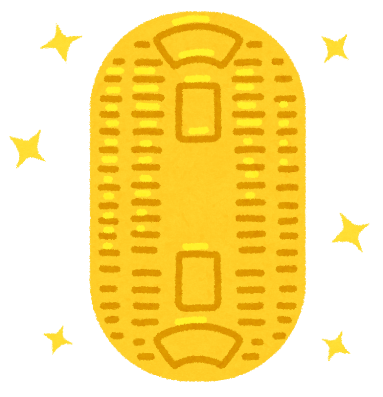 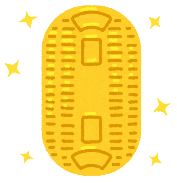 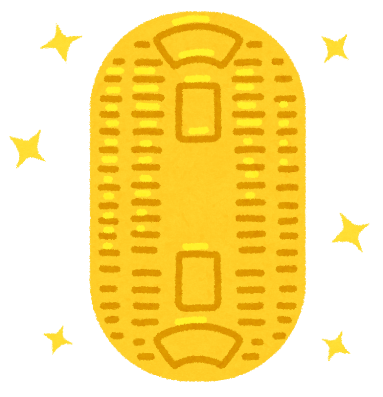 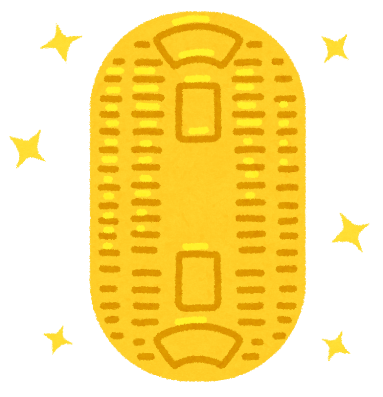 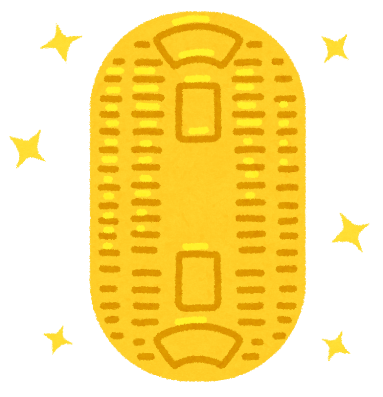 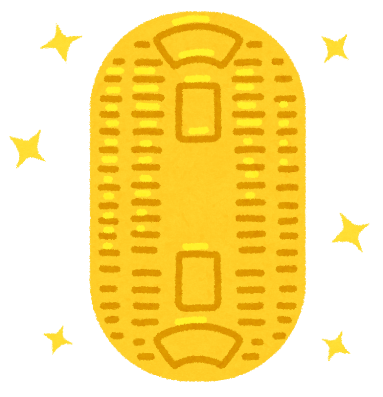 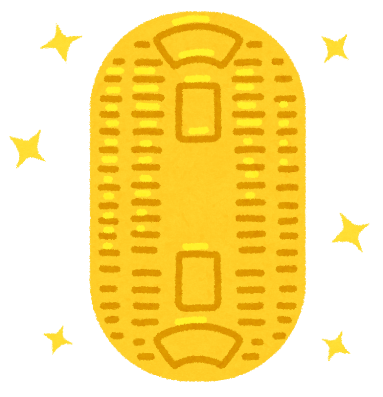 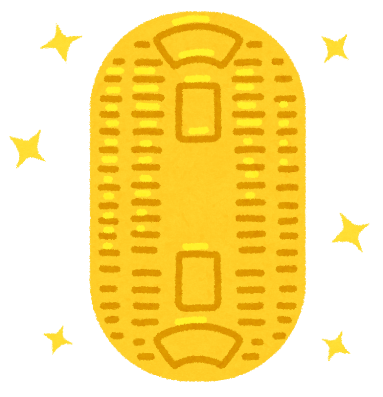 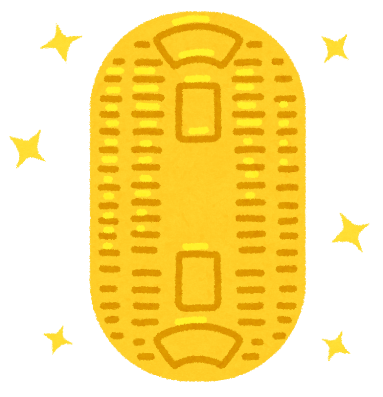 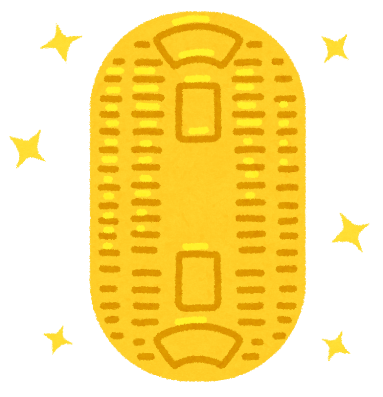 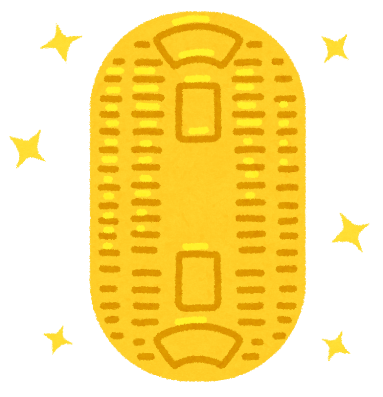 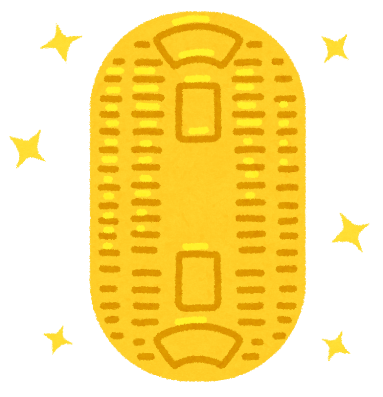 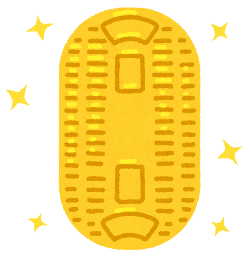 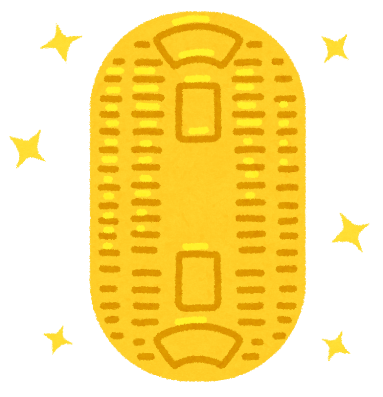 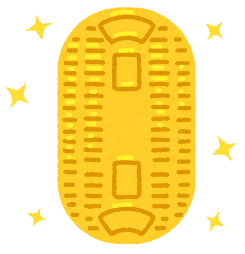 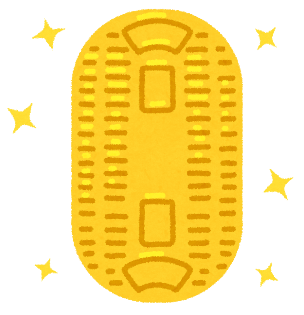 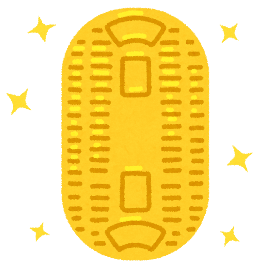 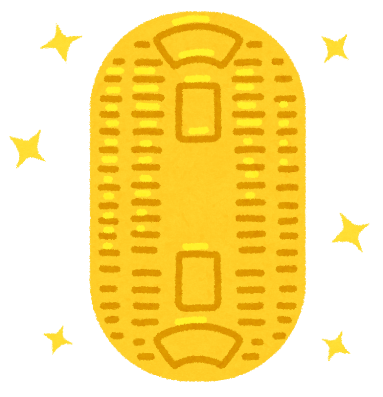 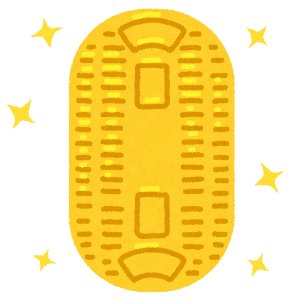 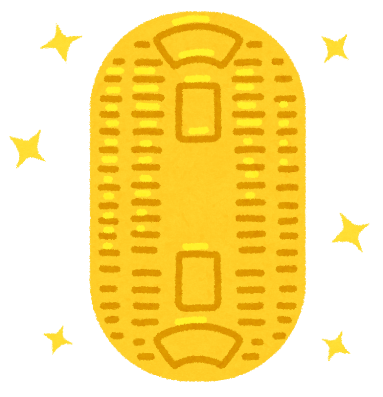 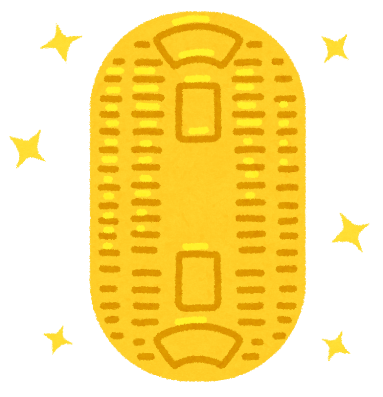 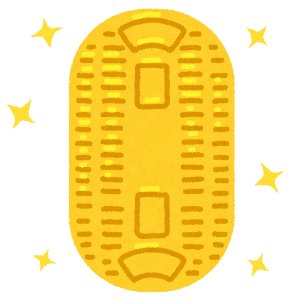 [Speaker Notes: 家に帰った働き者のおじいさん。

　おばあさんに、ねずみの国の話をして、ねずみたちにもらった箱を開けると、中から小判がたくさん出てきました。

　隣の欲張りじいさんが、この様子をこっそり見ていました。]
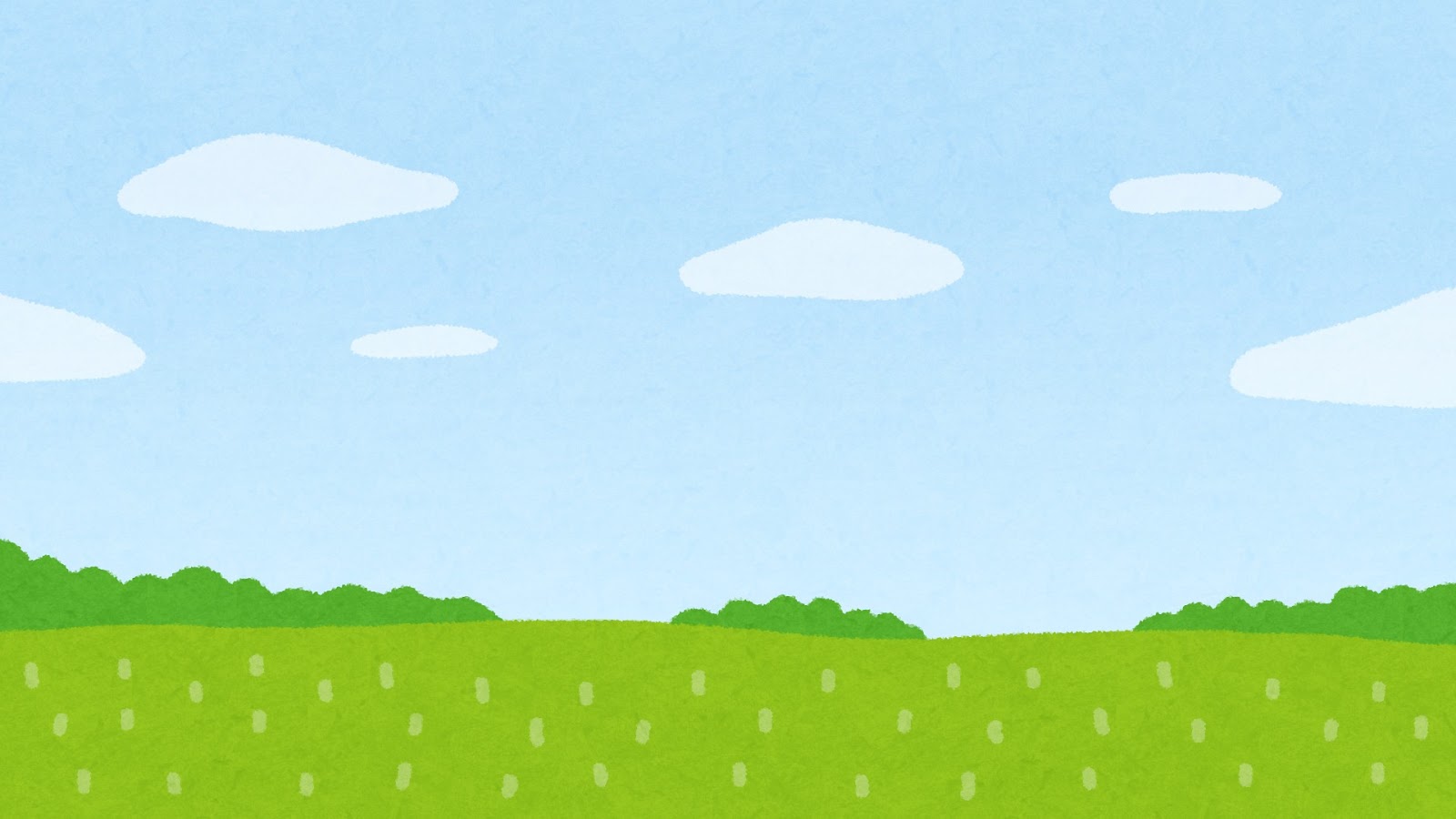 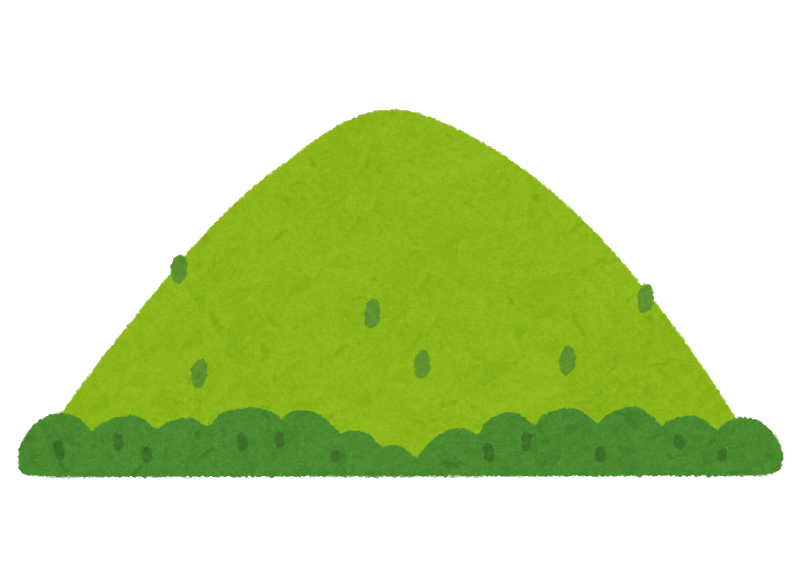 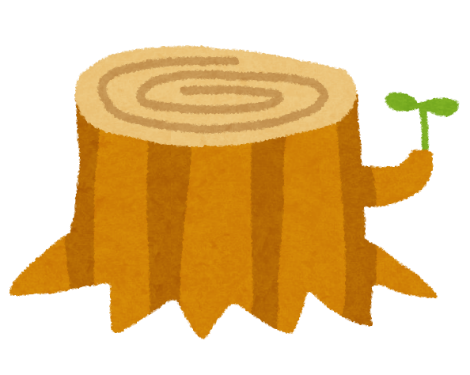 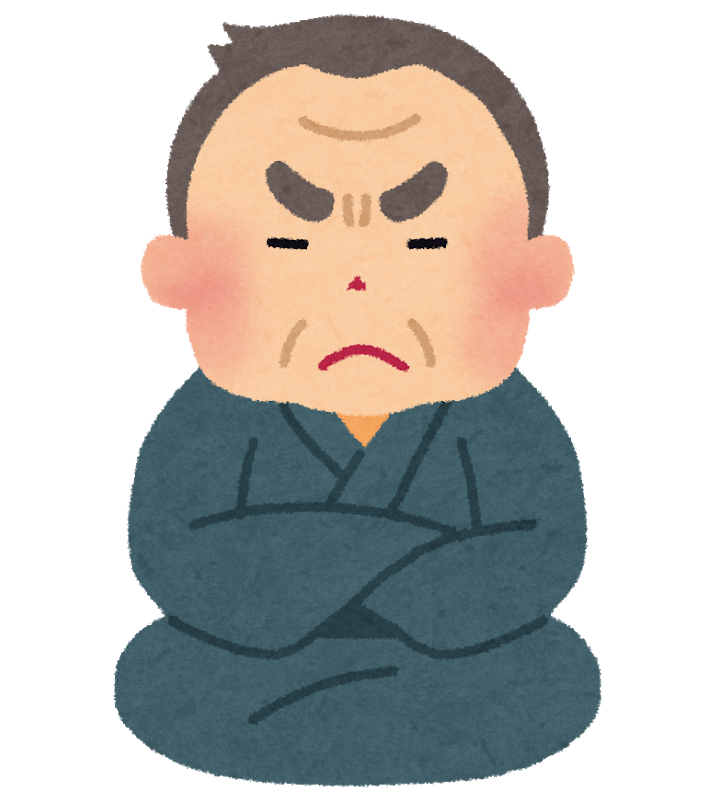 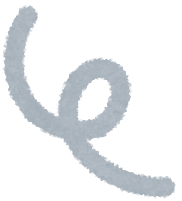 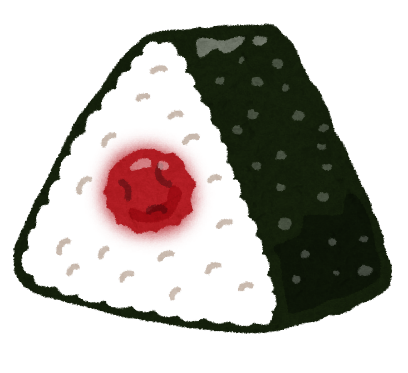 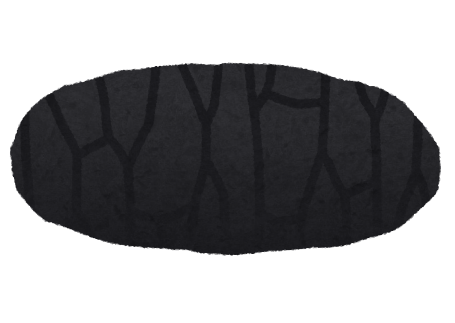 [Speaker Notes: 欲張りじいさんは、急いで畑に行って、穴の中におむすびを投げ込みました。

　「おむすび、ころころ、すっとんとん。」

　欲張りじいさんは、ねずみの歌声を聞いてから、穴に入って、ごろごろ転がっていきました。]
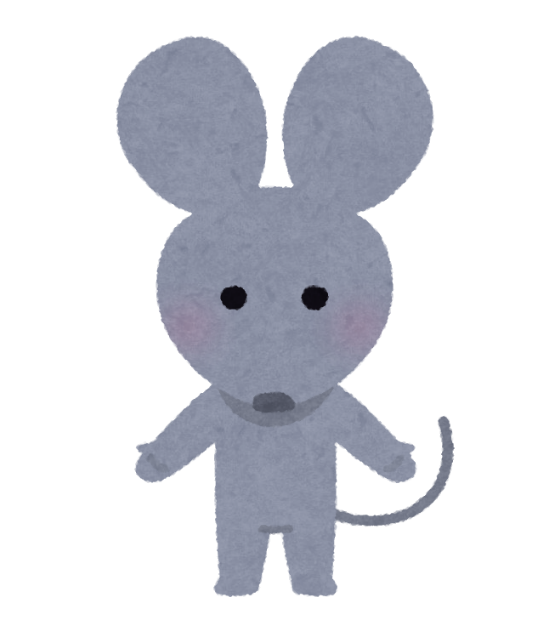 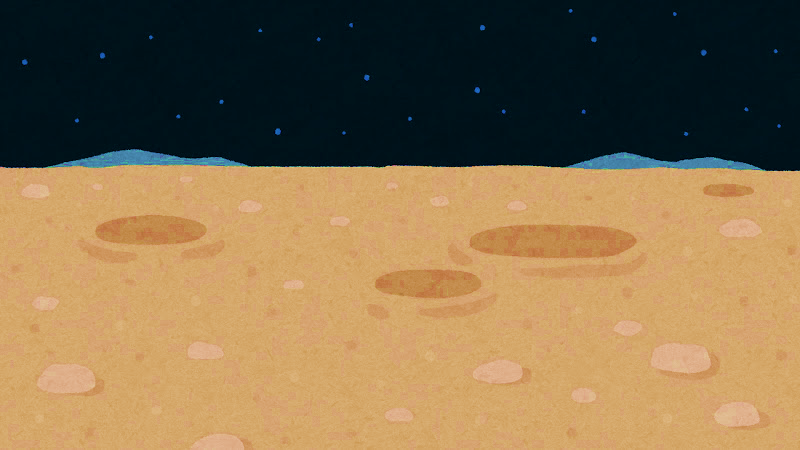 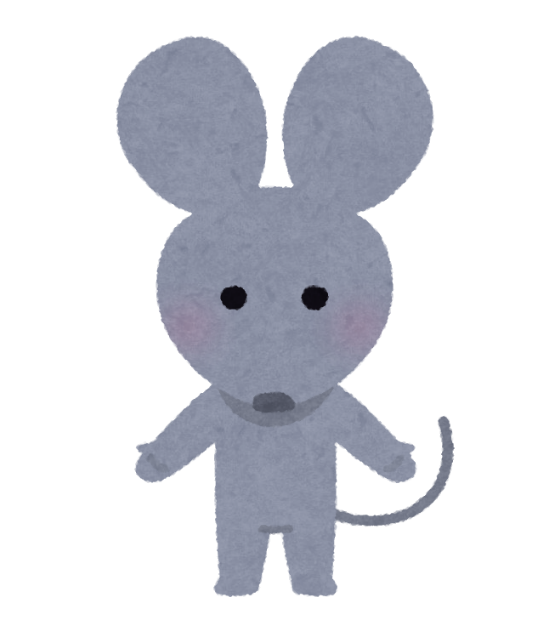 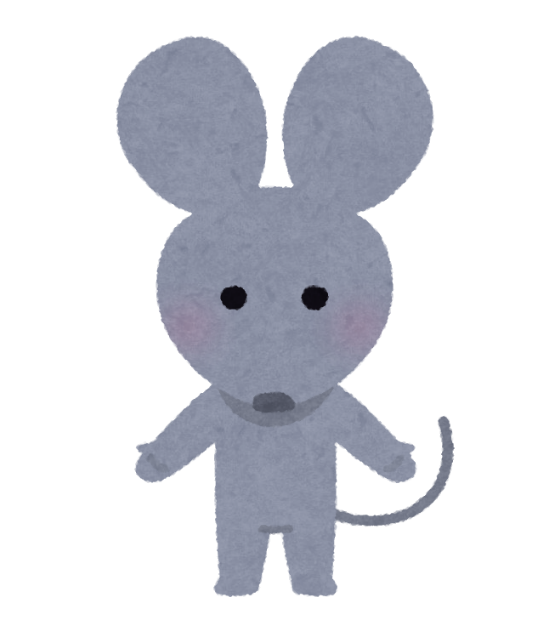 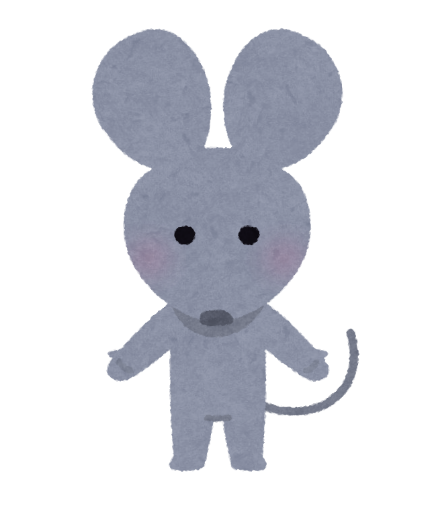 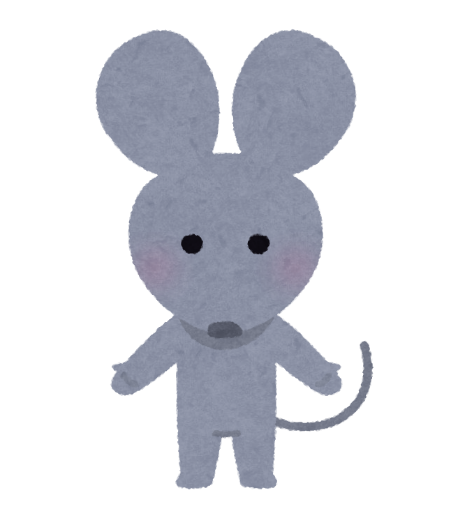 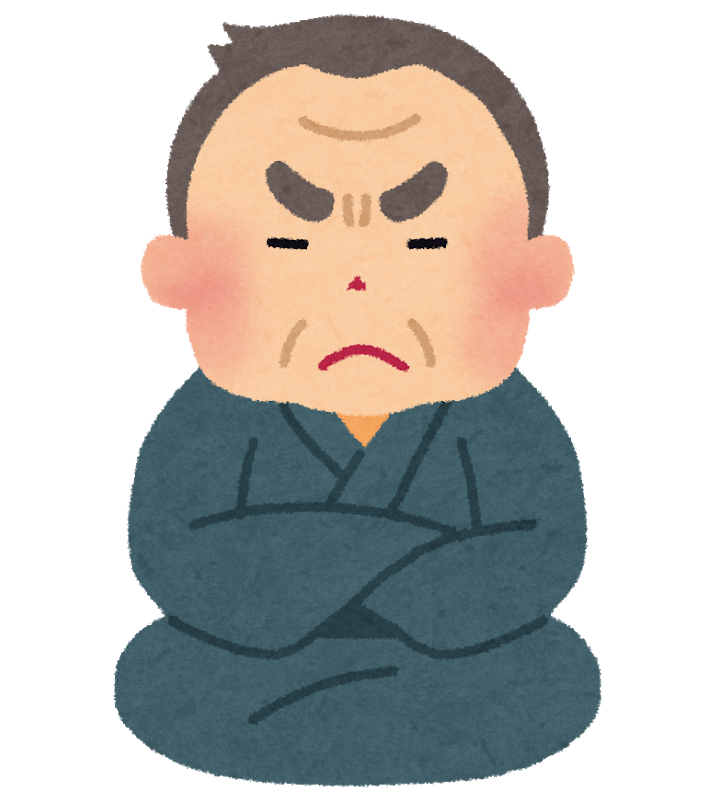 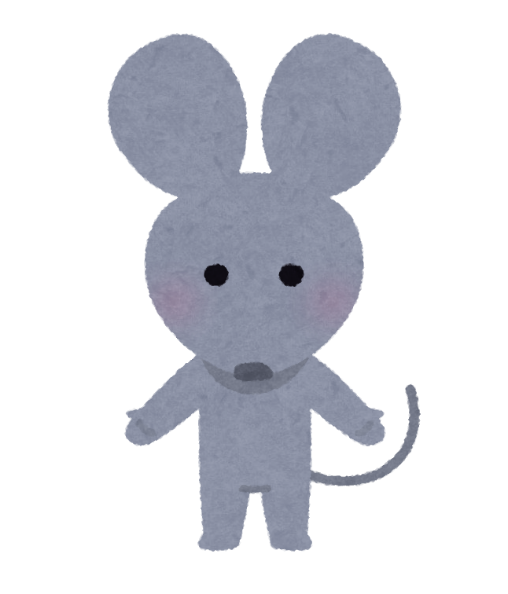 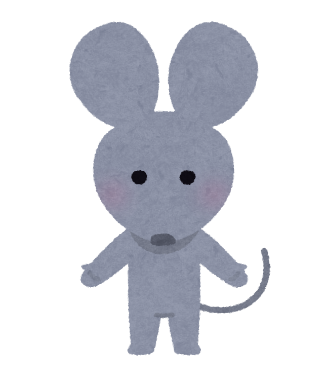 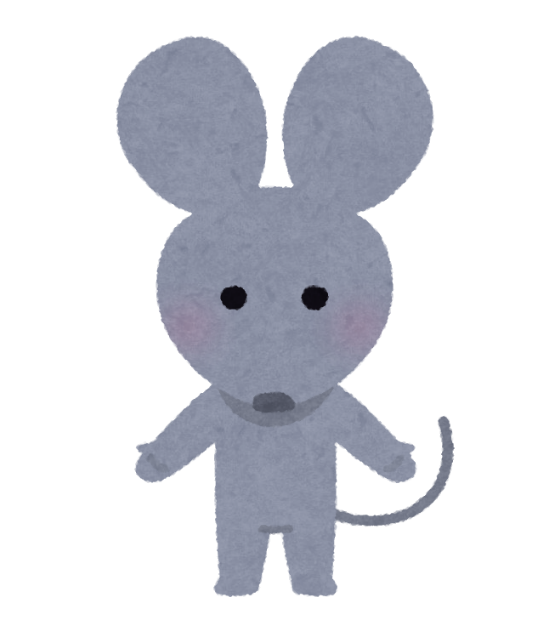 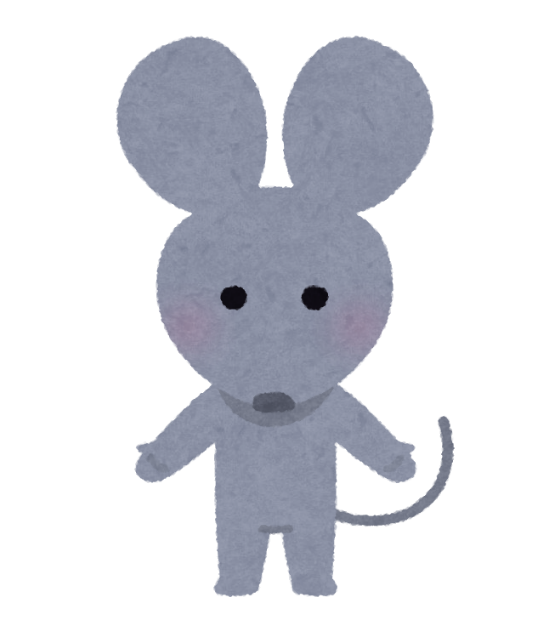 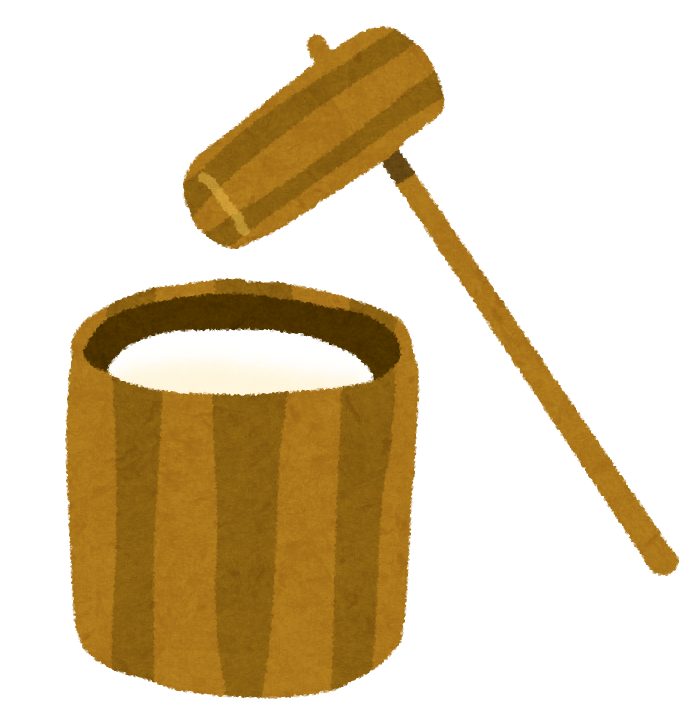 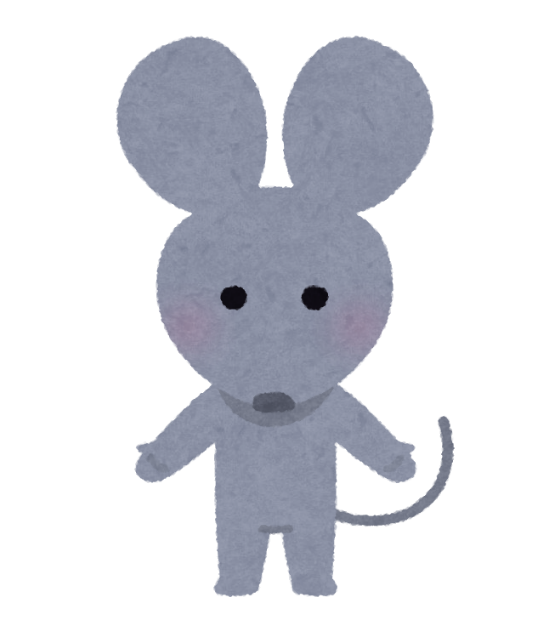 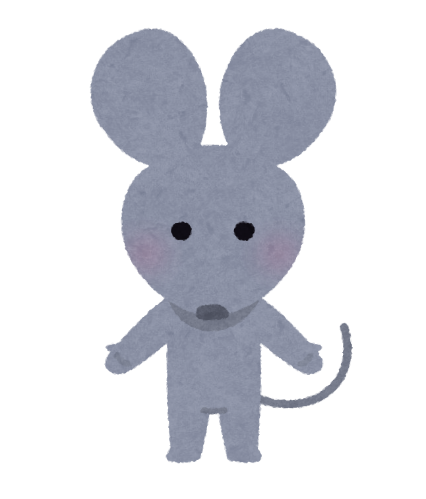 [Speaker Notes: 「ねずみを驚かせて、ご飯を独り占めしよう。」

　「猫が来たぞ。にゃー、にゃー、にゃー。」

　ねずみたちがびっくりして逃げ出したので、辺りは真っ暗になり、帰り道も見えません。

　欲張りじいさんは、穴から出られなくなりました。]